Topic 5.4: Cladistics
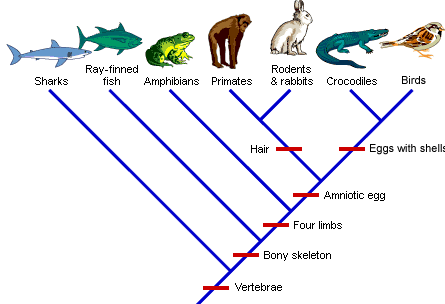 Cladistics
Cladistics is the identification of clades and construction of cladograms.
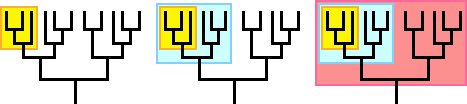 Clades are nested within one another — they form a nested hierarchy. A clade may include many thousands of species or just a few. Some examples of clades at different levels are marked on these phylogenies. Notice how clades are nested within larger clades.
http://evolution.berkeley.edu/evolibrary/search/imagedetail.php?id=261&topic_id=&keywords=
Clades
A clade is a group of organisms that have evolved from a common ancestor (includes common ancestor and all descendants)
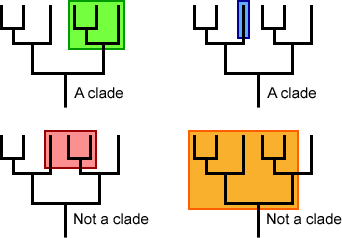 Essential idea: The ancestry of groups of species can be deduced by comparing their base or amino acid sequences.
Evidence for which species are part of a clade can be obtained from the base sequences of a gene or the corresponding amino acid sequence of a protein. 
 Sequence differences accumulate gradually so there is a positive correlation between the number of differences between two species and the time since they diverged from a common ancestor.
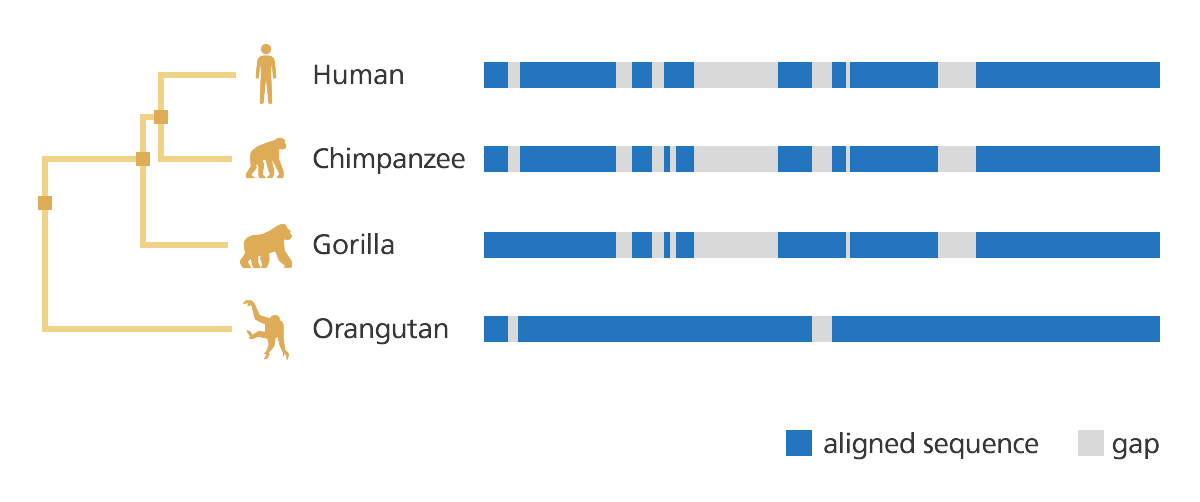 Cladograms
tree diagrams that show the most probable sequence of divergence in clades.
Branch points are called nodes.
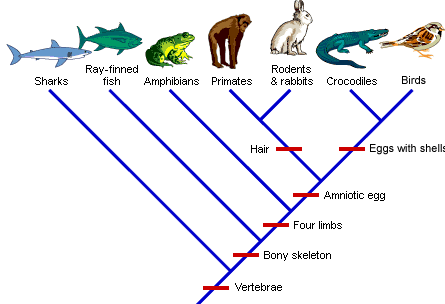 Review: Traits can be analogous or homologous.
Explain this concept with an example to your neighbor
Evidence from cladistics has shown that classifications of some groups based on structure did not correspond with the evolutionary origins of a group or species.
See next slide for figwort example…
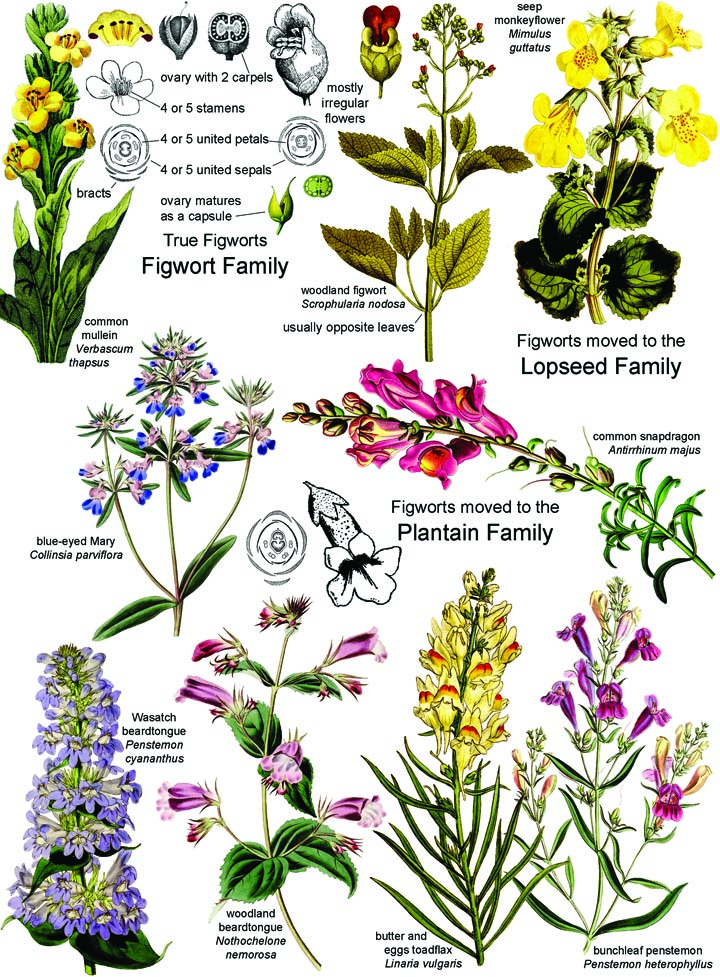 Application: Reclassification of the figwort family using evidence from cladistics.
Figworts were a large family (based on external characteristics)
DNA evidence suggests that many members of the family did not belong and they were reclassified.
Nature of science: Falsification of theories with one theory being superseded by another—plant families have been reclassified as a result of evidence from cladistics. (1.9)
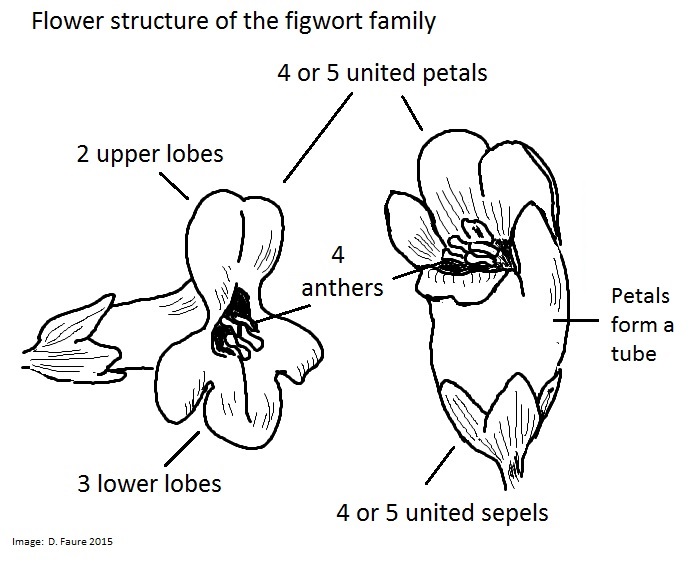 Application: Cladograms including humans and other primates.
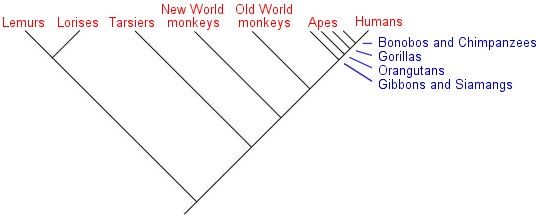 Cladogram ofprimates basedon homologousphysical traitsand geneticsimilarities
Skill: Analysis of cladograms to deduce evolutionary relationships.
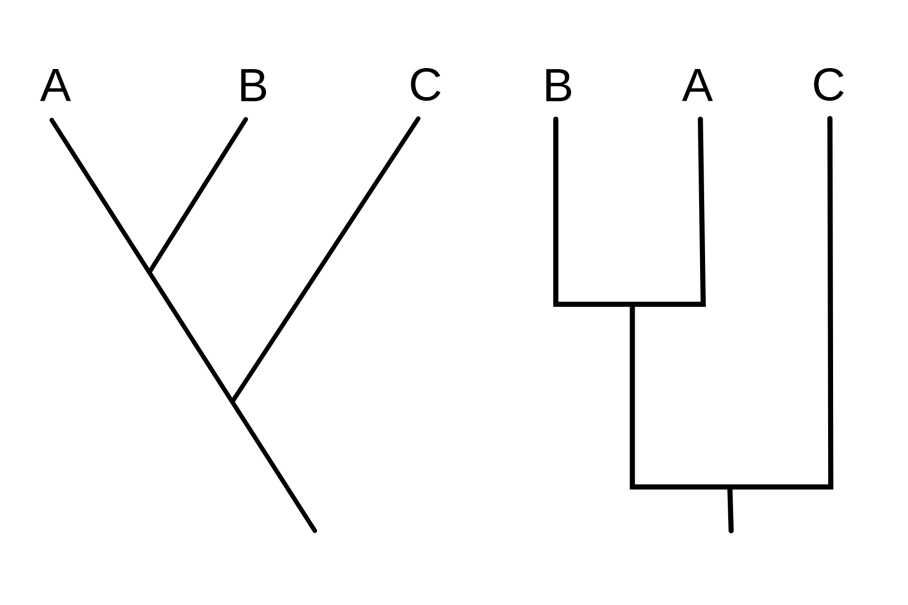 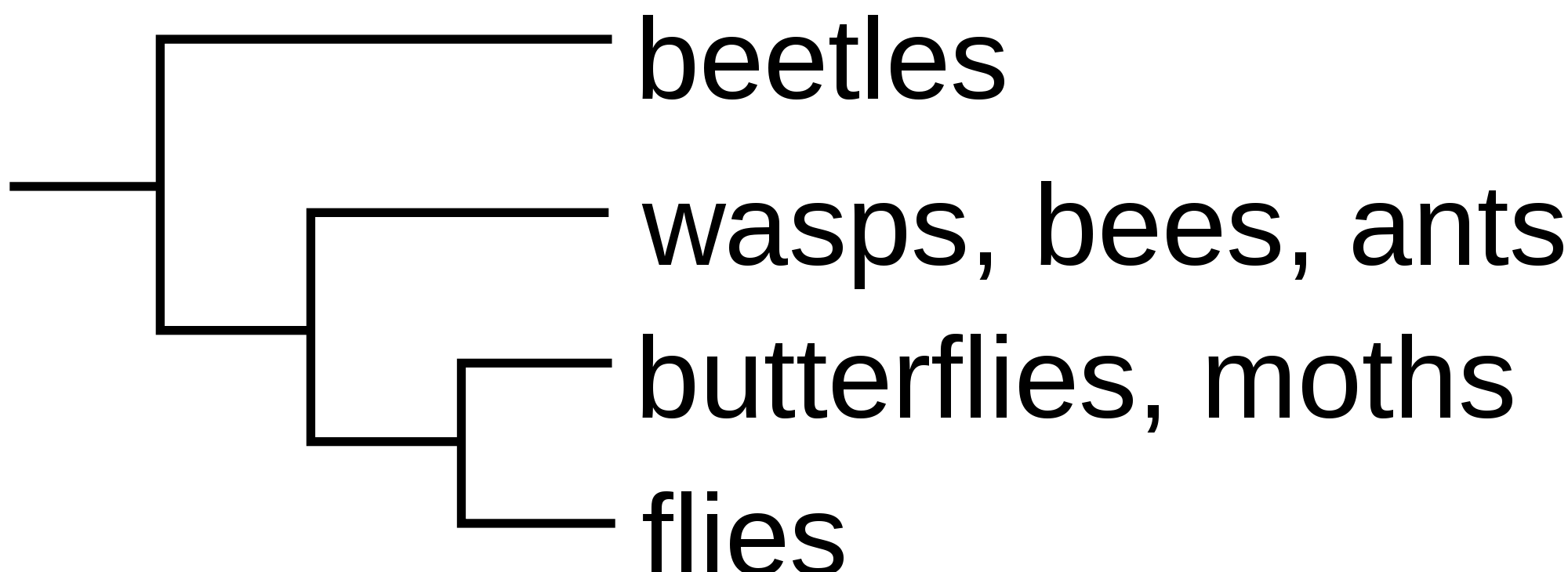 TOK Discuss
A major step forward in the study of bacteria was the recognition in 1977 by Carl Woese that Archaea have a separate line of evolutionary descent from bacteria. Famous scientists, including Luria and Mayr, objected to his division of the prokaryotes. To what extent is conservatism in science desirable?